Dealing with Distressed Vendors & Customers
February 9, 2023
Association of Corporate Counsel – South Carolina Winter Meeting
© 2023 Parker Poe Adams & Bernstein LLP  |  parkerpoe.com
Today’s Presenters
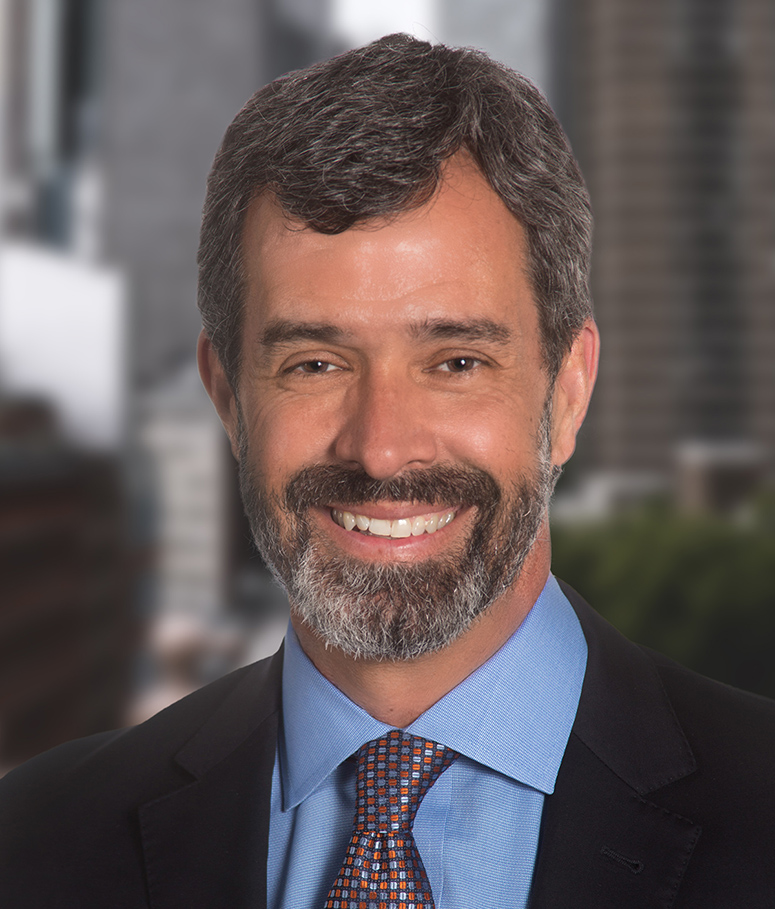 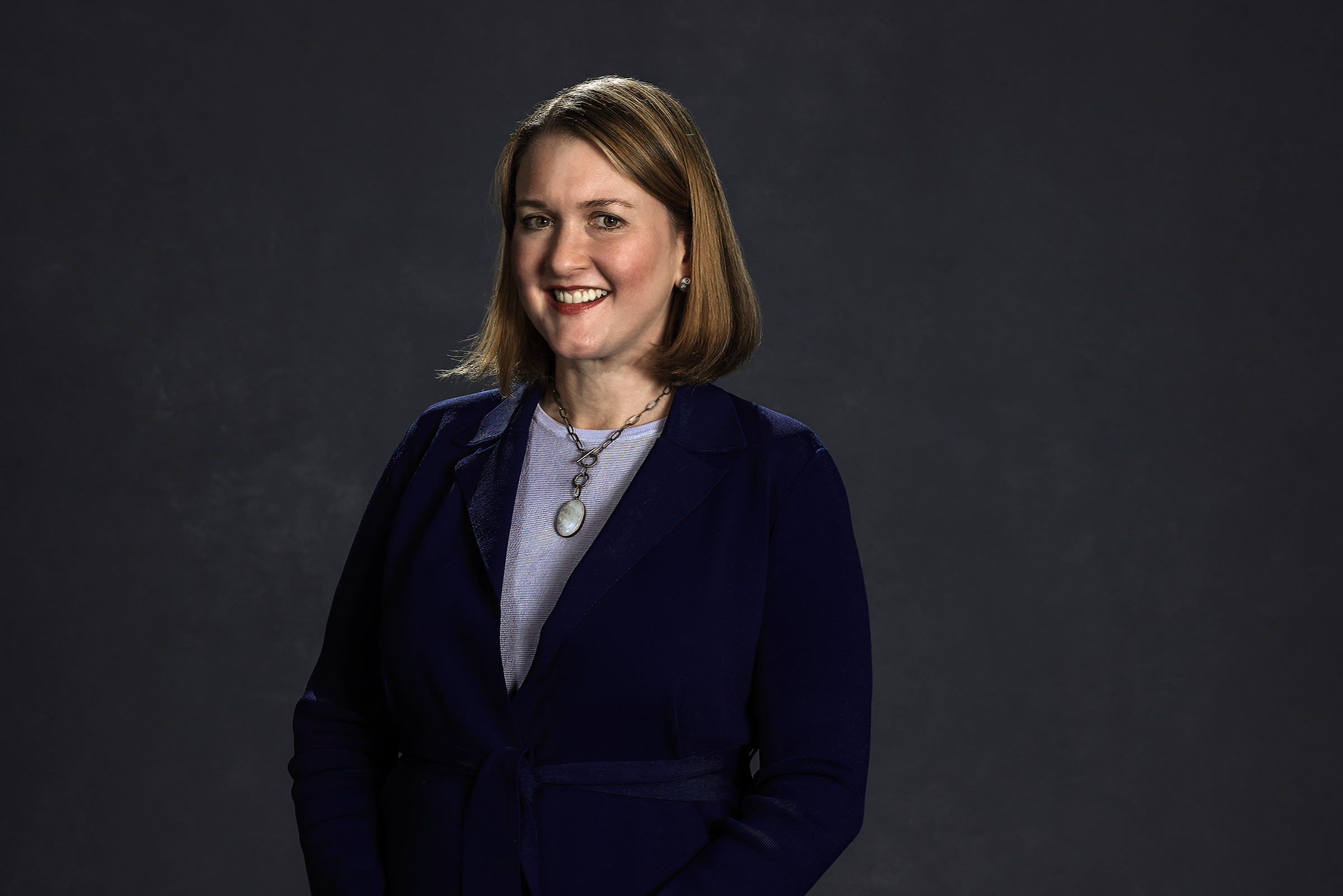 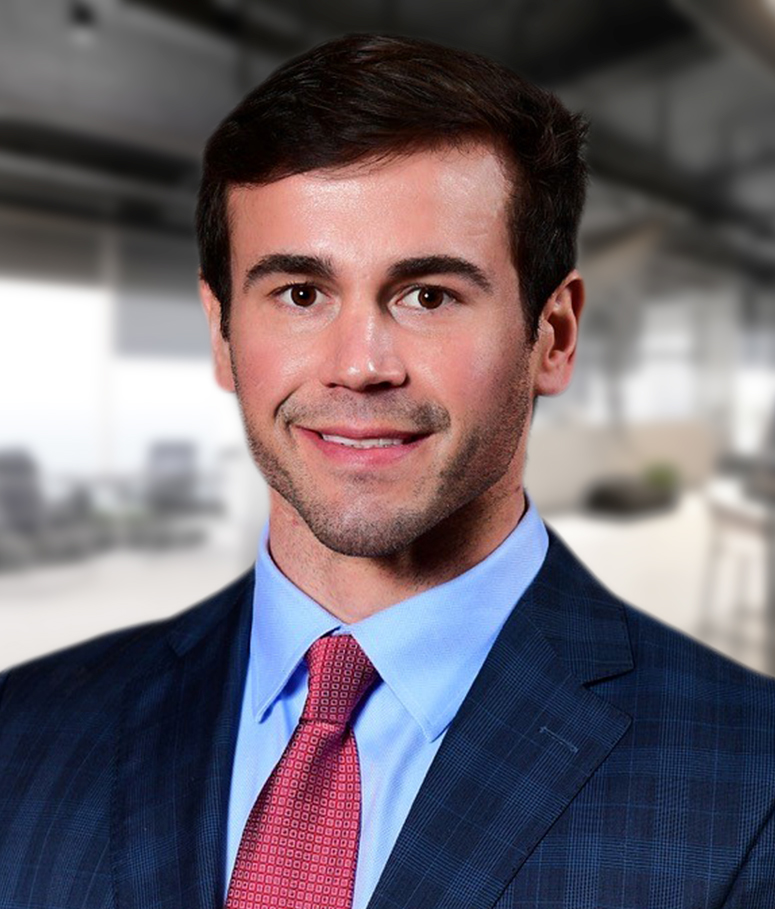 Phillip Fajgenbaum
Parker Poe 
phillipfajgenbaum@parkerpoe.com
704.335.6658
Chip Ford
Parker Poe 
chipford@parkerpoe.com
704.335.9840
Kasel E. Knight
Milliken & Company
Kasel.Knight@Milliken.com
864.503.1753
2
About Parker Poe
Full-service law firm representing many of the southeast’s largest companies and local governments in business and real estate transactions, regulatory issues, and complex litigation. 
More than 275 attorneys serving clients from eight offices in Charleston, Columbia, Greenville, and Spartanburg, South Carolina; Charlotte and Raleigh, North Carolina; Atlanta, Georgia; and Washington, DC.
Extensive experience representing clients in the education, energy, financial services, government, health care, life sciences, manufacturing, real estate, sports and entertainment, and technology industries. 
Committed to our communities, Parker Poe attorneys seek a better future for our clients, our community, and each other. Community service is ingrained in our culture at Parker Poe. We serve on in professional associations as well as boards of directors for charitable and arts organizations in our communities. 
For more, visit www.parkerpoe.com
© 2023 Parker Poe Adams & Bernstein LLP  |  parkerpoe.com
3
© 2023 Parker Poe Adams & Bernstein LLP  |  parkerpoe.com
4
Agenda
Why you should care
Warning signs of financial distress
Strategies to mitigate risk
Pre-bankruptcy rights and remedies
Bankruptcy considerations and next steps
5
Why You Should Care
Add value to the organization
Proactive versus reactive approach
Save legal fees
6
PRE-BANKRUPTCY
7
WARNING SIGNS OF FINANCIAL DISTRESS
Slowing payment
Industry-wide distress
Rumors of bankruptcy
Stonewalling in response to requests for information
Unanswered phone calls and emails
Post-dated checks (or request to hold checks)
Confirmation that other vendors/factors have withdrawn or tightened trade credit
Unusual turnover in executive ranks
8
STRATEGIES TO MITIGATE RISK
Tighten credit terms – cash-in-advance (CIA) or cash-on-delivery (COD)
Exercise setoff or recoupment rights
For past due receivables, negotiate lump-sum payment or payment plan
File lawsuit to reduce claim to judgment 
Require a pledge of collateral
Third-party credit enhancement (e.g., letter of credit or guaranty from a solvent individual or entity)
Note that many of these strategies increase preference risk
9
STRATEGIES TO MITIGATE RISK
If there is an existing contract: 
Review to see if any terms (e.g., credit terms) need to be amended
Consider terminating (or use threat of termination to negotiate more favorable terms) if there are grounds to do so
Consider filing an involuntary bankruptcy petition
Usually requires three creditors
10
RIGHTS AND REMEDIES UNDER THE UNIFORM COMMERCIAL CODE
UCC ARTICLE 2: Rights of a Seller of Goods
Right to reclaim goods (UCC section 2-702)
Right to stop delivery of goods (UCC sections 2-702, 2-703, and 2-705)
UCC ARTICLE 9: Rights of a Secured Creditor
Secured creditor with a valid UCC financing statement may sell or otherwise dispose of the collateral
Disposition must be commercially reasonable
Must provide 10 days written notice (in non-consumer transactions)
11
POST-BANKRUPTCY
12
REVIEW THE BUSINESS RELATIONSHIP
If there is an unexpired contract or lease with the debtor, review it to determine:
whether your contract counterparty is included among the filing entities; and
whether the contract permits any changes to reduce post-petition credit risk (e.g., a change in payment terms or a cash deposit).
If there is no contract or lease, consider whether to continue doing business with the debtor and, if so, evaluate options to reduce post-petition credit risk.
13
GATHER INFORMATION AND MONITOR THE BANKRUPTCY
Determine which chapter the debtor filed under. Business operations generally continue under Chapter 11 (reorganization) but terminate under Chapter 7 (liquidation). 
Obtain copies of key court filings to understand the facts and circumstances and identify any important deadlines. Sources:
PACER (official court records)
noticing and claims agent website
14
GATHER INFORMATION AND MONITOR THE BANKRUPTCY
Key court filings include: 
notice of commencement of case
cash collateral or DIP financing motions/orders
“first day” motions/orders and supporting declarations
notice of proof of claim bar dates
schedules and statement of financial affairs
15
GATHER INFORMATION AND MONITOR THE BANKRUPTCY
Have your attorney file a notice of appearance to receive all pleadings and other documents filed in the case.
Attend the first meeting of creditors required by section 341 of the Bankruptcy Code.
16
FILING A PROOF OF CLAIM
Proof of claim form is generally available through the bankruptcy court’s or the noticing agent’s website. There is a standard form, but the court may prescribe a customized form in some cases.
Include relevant attachments to demonstrate the basis for your claim. Be sure to redact all personal identifiers. 
Monitor the case docket for:
any objections to the claim;
the deadline for responding to any objection; and
the date of the hearing on any objection.
17
OFFICIAL COMMITTEE OF UNSECURED CREDITORS
Advantages to serving on the committee include greater access to information and control over the proceedings. Main disadvantage is the time commitment. Must also be wary of potential conflicts of interest resulting from fiduciary duties imposed on committee members.

If interested, promptly complete and return the questionnaire sent by the US Trustee or Bankruptcy Administrator.
18
AVOID VIOLATING THEAUTOMATIC STAY
The automatic stay is an injunction that becomes effective immediately upon the commencement of a bankruptcy case. It bars substantially all collection and enforcement actions by creditors, including: 
commencement or continuation of any legal action against the debtor;
any action to collect a pre-petition debt;
enforcement of any judgment previously obtained against the debtor; and
any act to obtain possession or control over property of the debtor.
Stop all collection activities and inform all employees handling the debtor’s account of the debtor’s bankruptcy to avoid inadvertent stay violations.
19
AVOID VIOLATING THEAUTOMATIC STAY
Separate pre- and post-petition obligations in correspondence and invoices; apply post-petition payments to post-petition invoices only.
If there is any pending litigation, stop all activity and notify the court of the bankruptcy filing. 
Consider filing a motion seeking relief from the stay in order to:
continue with any pending litigation if there is a reason that the action, or some portion of it, must proceed immediately;
exercise setoff rights; or
exercise termination rights under any contract with the debtor (if applicable).
20
LEASES AND EXECUTORY CONTRACTS
An executory contract is a contract with material, unperformed obligations on both sides as of the bankruptcy filing date.
Debtor may assume, assume and assign, or reject any unexpired lease or executory contract. Rejection gives rise to an unsecured claim for damages. Assumption requires the debtor to cure all defaults and provide adequate assurance of future performance.
21
LEASES AND EXECUTORY CONTRACTS
Generally, the debtor in a Chapter 11 case may assume or reject an unexpired lease or executory contract at any time prior to confirmation of a plan, but the court can set an earlier deadline at the request of the non-debtor party.
A commercial real estate lease is deemed rejected if it is not assumed or rejected within 120 days after the petition is filed (this time period can be extended for 90 days).
22
LEASES AND EXECUTORY CONTRACTS
A debtor must timely perform all obligations arising from and after the petition date under an unexpired commercial real estate lease until the lease is assumed or rejected (this time can be extended for up to 60 days).
A debtor must timely perform all obligations arising from and after 60 days after the petition date under an unexpired lease of personal property until the lease is assumed or rejected. 
There are special rules dealing with consequences of rejection of certain types of real estate leases and IP licenses.
23
CRITICAL VENDOR ORDERS
In larger Chapter 11 cases, debtors sometimes file a motion early in the proceedings seeking authority to pay the pre-petition claims of critical vendors (key suppliers that are essential to the success of the debtor’s continued business operations and reorganization).
A critical vendor order may specifically designate certain suppliers, or it may give the debtor some flexibility to determine (1) which vendors are critical, and (2) how much to pay those vendors.
24
CRITICAL VENDOR ORDERS
Critical vendors are usually required to sign a critical vendor agreement, which is a contract governing the post-petition relationship and setting forth the terms under which the debtor will pay the vendor’s pre-petition claims.
Be wary of terms that:
place open-ended obligations on seller to extend unreasonably favorable credit terms;
prohibit seller from raising prices during the term of the agreement; or
prohibit seller from suspending the agreement if the debtor defaults on its obligations or if there are other indications that the debtor’s financial condition is deteriorating.
25
RECLAMATION RIGHTS IN BANKRUPTCY
Seller of goods must make a reclamation demand within:
45 days of the debtor’s receipt of the goods; or
20 days from the petition date, if the debtor filed for bankruptcy within 45 days of receiving the goods.
Reclamation rights are subordinate to existing liens, so they may be of limited value.
Determine whether the bankruptcy court has entered an order approving global procedures for resolving reclamation claims.
If receiving critical vendor treatment, determine whether the critical vendor order prohibits the assertion of reclamation claims.
26
PREFERENCES
A preference is a transfer made by an insolvent debtor to a creditor in payment of a preexisting debt within 90 days before the petition date (or, if the creditor is an insider, within one year before the petition date) that allows the transferee to receive more than it would otherwise have received in a Chapter 7 liquidation.
If you received any potentially preferential payments, gather the necessary facts to show that:
all of the elements of a preference are not satisfied; or
one or more defenses apply (for example, that the payment was made in the ordinary course of business, or that your company gave new value after the transfer in question).
27
PREFERENCES
If all of the elements of a preference are satisfied and no defenses apply, you will likely have to negotiate a settlement with the debtor or trustee.
Two-year statute of limitations (from the bankruptcy filing date).
Claim may be disallowed until preference claim is resolved.
28
SECTION 503(b)(9) ADMINISTRATIVE EXPENSES
Section 503(b)(9) of the Bankruptcy Code entitles a seller of goods to an administrative expense claim for the value of any goods received by the debtor within 20 days of bankruptcy, if sold to the debtor in the ordinary course of business.
Bankruptcy courts often enter procedural orders requiring 503(b)(9) creditors to:
use a particular form different from the standard proof of claim form;
provide specific supporting documents; and/or
file section 503(b)(9) claims by a deadline separate from (and often earlier than) the general bar date for asserting other claims.
29
SETOFF AND RECOUPMENT
Setoff rights are recognized in bankruptcy, but a creditor must obtain relief from the automatic stay in order to exercise them.
Recoupment is not prohibited by the automatic stay.
A claim subject to a right of setoff is treated as a secured claim.
If the debtor obtains court approval to sell its assets outside of the ordinary course of business in a section 363 sale, insist on adequate protection for any sale of assets subject to setoff rights (e.g., accounts receivable).
30
SELLING YOUR CLAIM IN BANKRUPTCY
Claim trading has become prevalent, especially in larger cases with more speculative recoveries.
Weigh the benefits of selling your claim (cash now) against the costs (lower recovery and possible indemnification obligations).
Claim traders buy case risk, not claim risk. This means that if your claim is ultimately reduced or disallowed, you will likely have to repurchase (or refund a portion of the purchase price of) the claim.
31
DISCLOSURE STATEMENT AND PLAN OF REORGANIZATION
Review the Disclosure Statement and the proposed Plan of Reorganization to determine:
whether your claim is classified appropriately under the plan; and
the proposed treatment for that class of claims.
File appropriate and timely objections, and vote to reject the plan if you are dissatisfied with how the plan treats and classifies your claim.
32
MECHANIC’S LIENS
Perfect any mechanic’s liens within the time period established by applicable non-bankruptcy law.
If legal action is required in order to continue perfection, file a timely notice under section 546(b)(2) of the Bankruptcy Code.
33
Questions
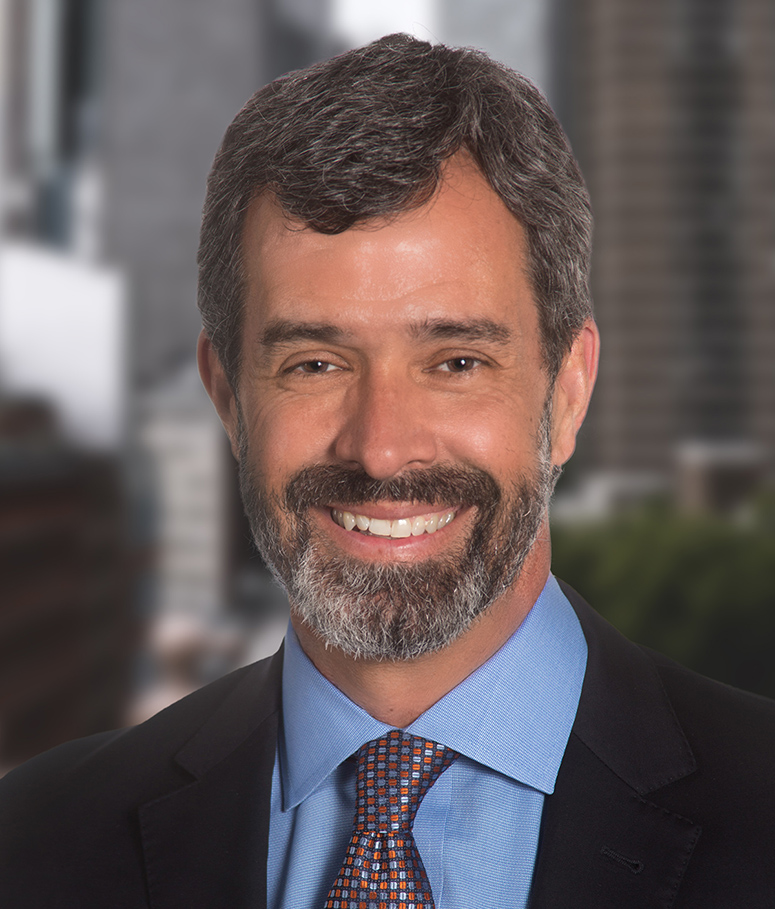 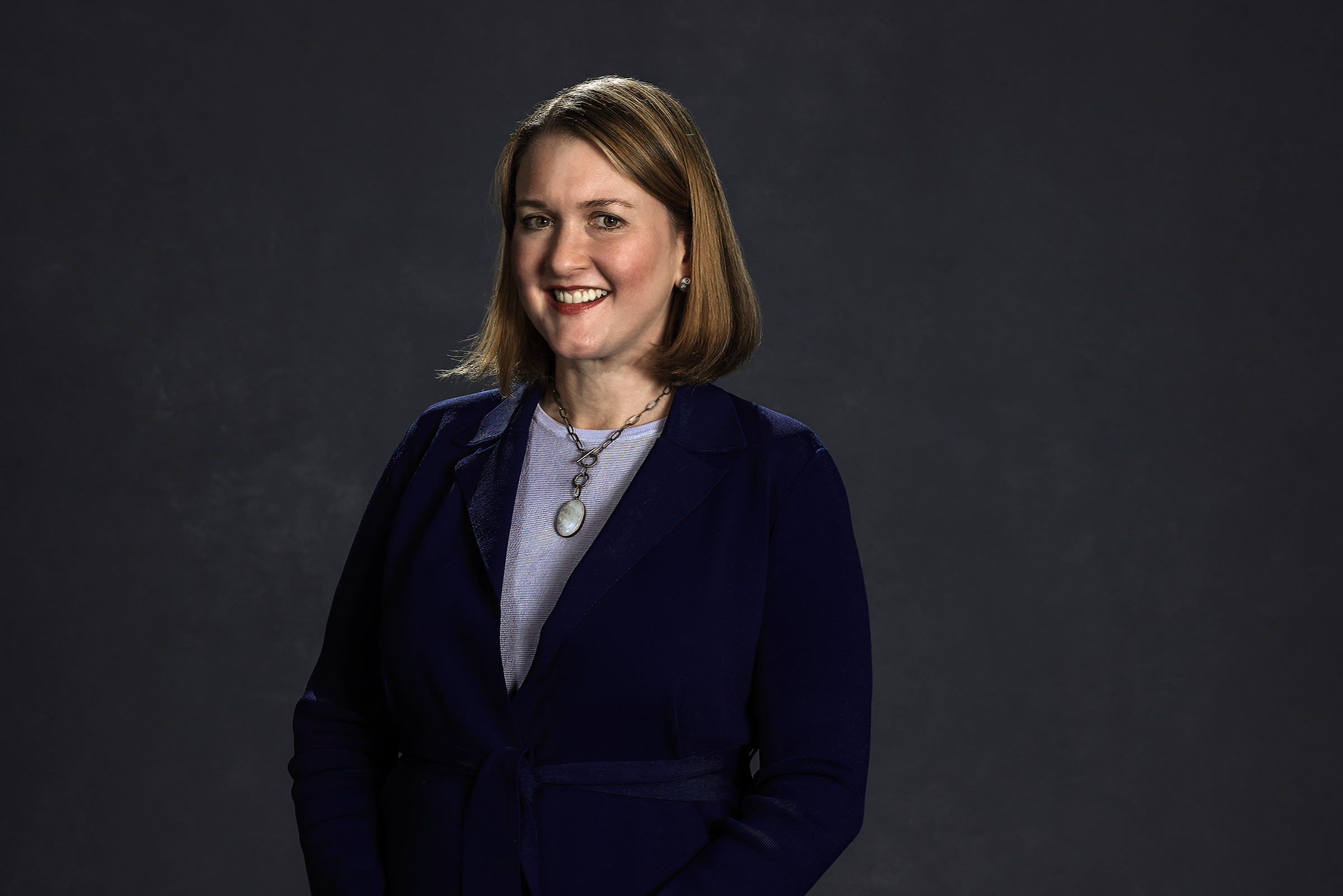 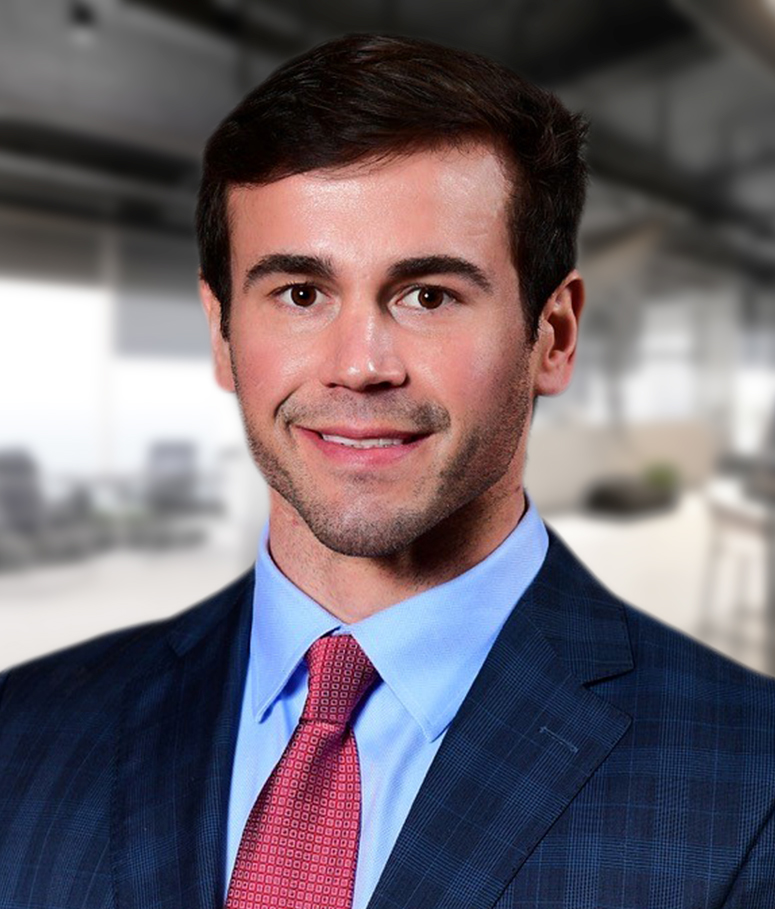 Phillip Fajgenbaum
Parker Poe 
phillipfajgenbaum@parkerpoe.com
704.335.6658
Chip Ford
Parker Poe 
chipford@parkerpoe.com
704.335.9840
Kasel E. Knight
Milliken & Company
Kasel.Knight@Milliken.com
864.503.1753
34
© 2023 Parker Poe Adams & Bernstein LLP  |  parkerpoe.com
35